Promotion of Peace
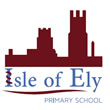 R.E. Knowledge Organiser
Year 6: Summer Term A
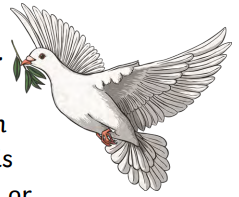 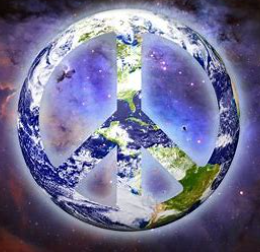 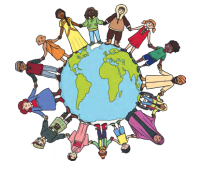 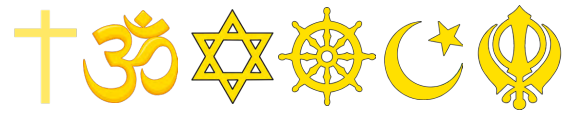